BUSINESS SERVICES
Contact Information
Student Accounts/Cashier
Mike Morgan  657-1711
Treva Nemeth  657-1707
Frankie Malmstrom  657-2140
Carla Tilton  657-1709

System Analyst
Connie Rohrdanz  657-2138
Account Payable/Travel
Jill Brown  657-2151
Valerie Dekker 657-2301
Tami Eller  657-1706
JoAnn Rhodes  657-1683
Mailroom/Print Shop
Barb House  657-2330
Kris Douglas 657-2241
Barb Shafer Director  657-1710
Purchasing Department
Responsibilities
Oversee all purchasing functions for MSU Billings
Plan and Develop Purchasing Strategies
Assist with all purchases as needed
Issue Informal and Formal Solicitations 
Limited Solicitations, IFBs and RFPs 
Prepare/Assist and Award Contracts 
(POs and Contracts)
Post-Award Contract Administration
Compliance with State Procurement Laws
Delegated Authority
Total Contract Value
What is Total Contract Value (TCV)? 	
	TCV is defined as the initial contract period, plus renewals
Options to buy additional quantities
Options to obtain additional services
Options to extend contract term
Calculating TCV
Estimate the value of the initial purchase or service incoming to MSU Billings
Estimate the value of the cost of all options that will be included in the contract 
Add numbers together for “TCV”
Term Contracts
WSCA/NASPO
E & I
[Speaker Notes: Already competitively bid contracts.]
Purchasing Methods
Purchasing Card
Limited Solicitation
IFB  
RFP
[Speaker Notes: PCARD $5,000 and below or within your limit

Limited Solicitations processed in the Purchasing Department
Services $5,000 to $25,000
Goods $5,000 to $50,000

EMACS System must be used for all IFB & RFP’s* Services $25,000 and above
Goods $50,000 and above]
Sole Brand/Source Justifications
Yes
Bid
More than one vendor could bid
Non-brand or
equivalent services
No Bid - Sole Source Justification
No
Requirements
Listed in Grant
Brand Only
Non-brand Specific
Needs not Wants
Objective & Measurable
Yes
Bid
Yes
More than one vendor could bid
Yes
Brand Justification
No
No Bid - Sole Source Justification
No
Bid
[Speaker Notes: Step 1 – Write objective Requirements.  The object goal of purchasing is to encourage competitive bidding.  This is where all purchases begin
Step 2 – Is the purchase exempt from bidding?
Step 3 – If not exempt, is there only one brand that can meet the requirements?
Step 4 – How do you know this?  Must perform an objective thorough search for products or service providers that could meet
Step 5 – If only one brand or service provider is proven, is there more than 1 vendor who sells the good or service]
Sole Brand/Source Criteria
Compatibility of current services or equipment, accessories, or replacement parts is the paramount consideration

There is no existent equivalent product  or service provider
				
Only one source is acceptable or suitable for the supply or service item ; no competition exists

Grant or Contract has brand/product or service provider specifically written into grant
[Speaker Notes: Must be approved by Purchasing In Advance

Purchasing must maintain records for sole source procurements

Purchases of $5,000.00 or more
Submit DPO
Submit Sole Source Justification

If an exempt category (see top box of PD-14) vendor is always a sole source, State requirement; identify as exempt and sign form.]
Purchasing Cards
COSTCO 
Only University Accounts may be used. 
University Pcard is accepted. 

Airline Purchases Required
[Speaker Notes: No Personal Costco Membership cards can be used.

Check out the University membership card in Business Services. 

Airline Purchases – Please work with Jill Brown

Travel Only Cards are available for Administrative staff to make Travel Arrangements.]
Travel Updates
Airline Purchases
Travel Forms
Hotel Rates
Rental Cars 
Foreign Travel
[Speaker Notes: Airline Purchases are required to be purchased on the University Pcard with certain exceptions.]
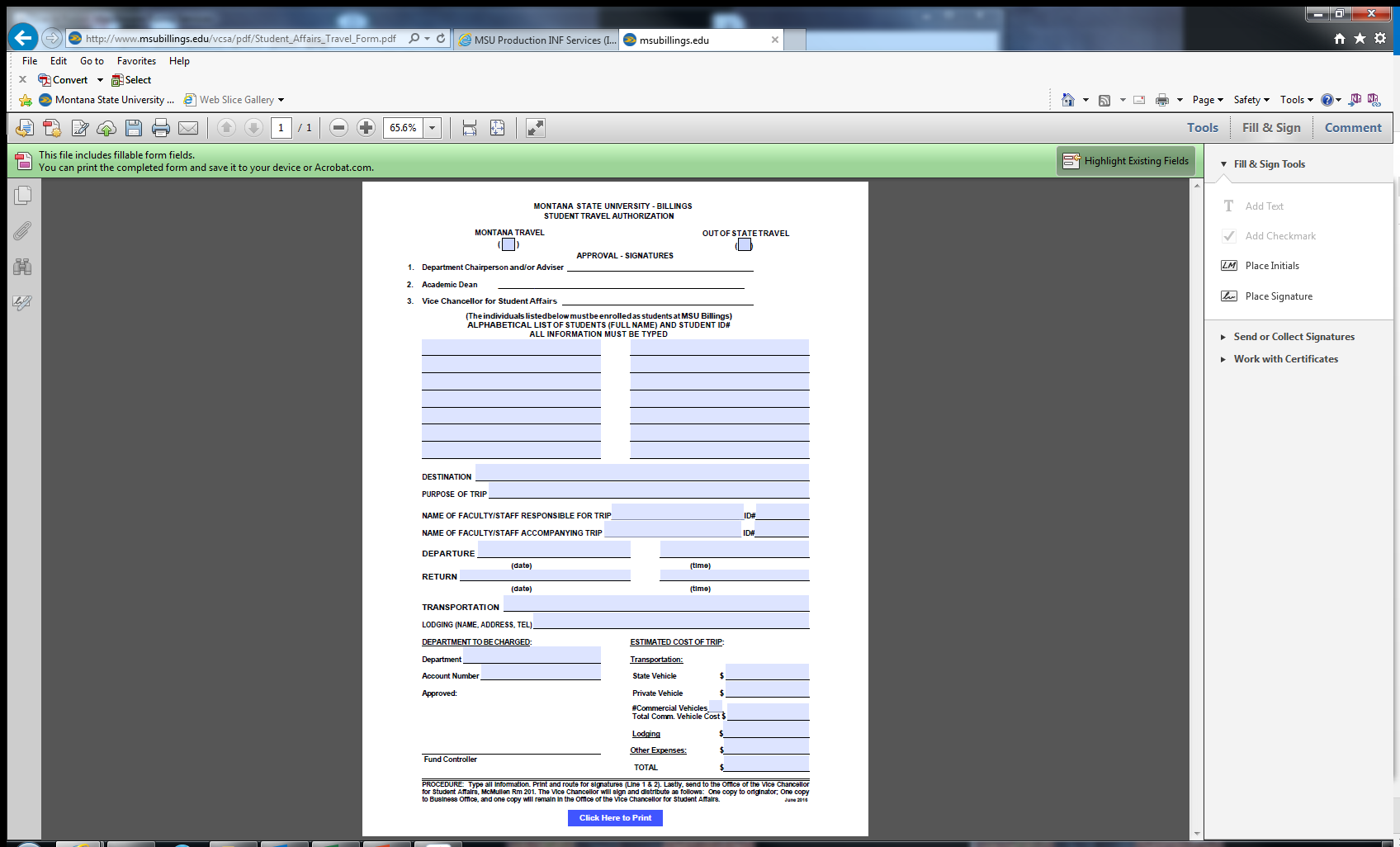 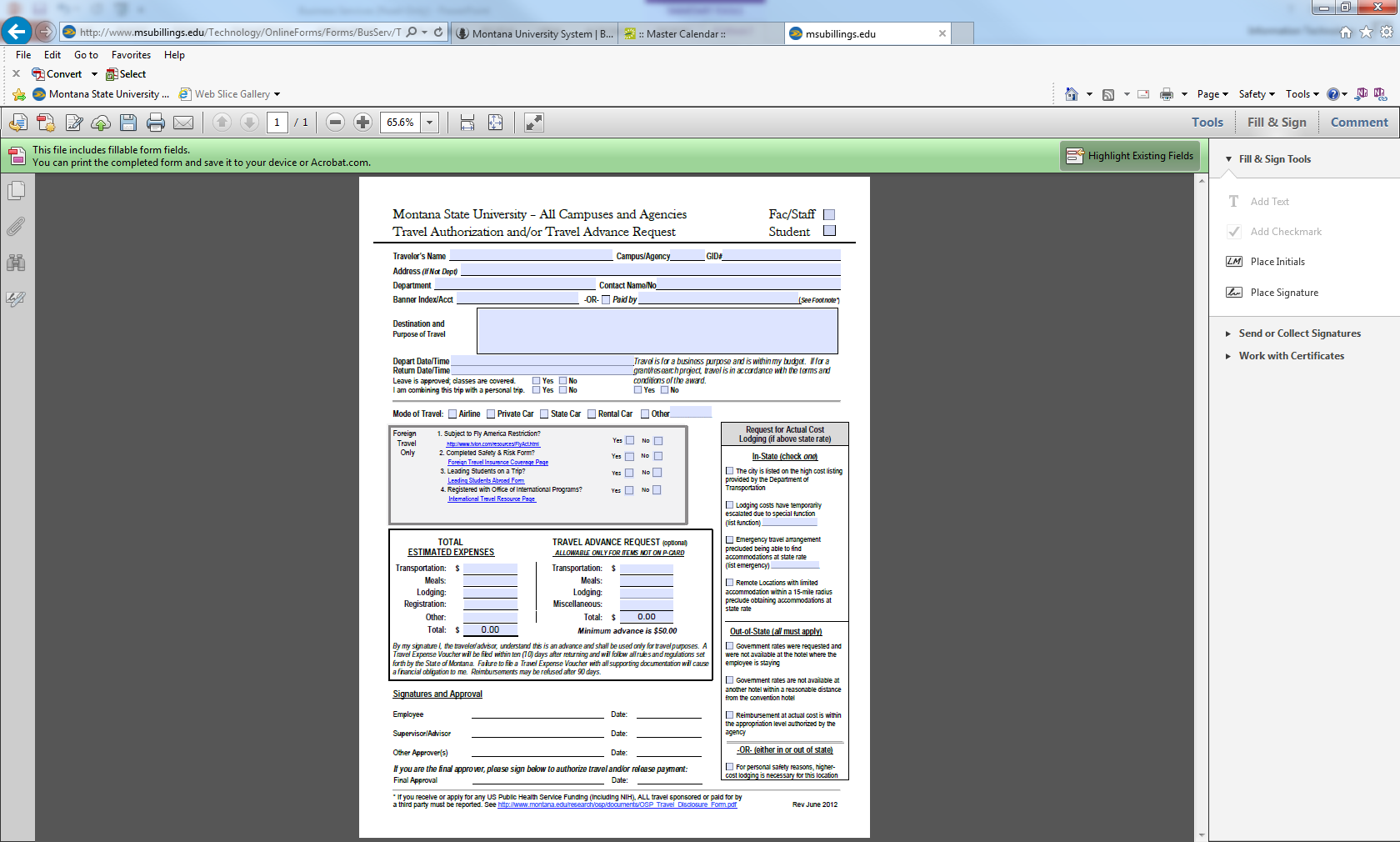 [Speaker Notes: Student TA is now available online. Both in the Business Services site as well as VCSA site. 


Remember the TA for Employees contains the Lodging at actual cost form.]
ACH Deposit
Any Reimbursement through Accounts Payable, Including Travel.

Business Services Forms site.
[Speaker Notes: We recommend setting up the ACH for Reimbursements.]
New Hotel Rates
Hotel (Most State Hotels will waive taxes with the University TIN# 81-6001642)

October 1st, 2016 Hotel Rate is $91
High Cost Cities (no change)
[Speaker Notes: Hotel Reservations – Standard Rate for Montana is still $91 plus tax.  With the exception for the high cost cities. 
Big Sky/West Yellowstone
Butte
Glendive/Sidney  
Helena
Missoula/Polson/Kalispell


Remember the State policy on travel is to have the least expense means. The University does not cover
Seat upgrades
Insurance
Pet Lodging
Meals covered in Conference Registration expenses.
Etc.]
Airline Purchases
All University Travel with Airline purchases must be purchased on the University Pcard.
[Speaker Notes: Please work with Jill to be compliant. 

Traveler must have their TA on file with the Business Office and send an email request to Jill with preferred Itinerary]
Car Rentals
Online Car Rental Reservations

http://www.msubillings.edu/boffice/rental_car.htm
[Speaker Notes: Use your University Pcard as available or Direct Bill the University.]
Foreign Travel Requirements\
As part of the Montana State University International Travel Policy, all MSU students, faculty, and staff traveling internationally that is organized, sponsored or supported by the University, must register their travel. 

To read the policy, please visit http://www.montana.edu/policy/international_travel/. 

To Register your International Travel
[Speaker Notes: With Registration they require
Emergency Contact
Passport #
Itinerery


These are all for internal use in the case of an incident.]
eMarket is now in eMACS
Online ordering 
Fast shipping
Saves Money

https://app.mt.gov/epass/Authn/selectIDP.html
[Speaker Notes: Contact Jill Brown or myself to have an account set up.]
Questions
Barb Shafer 657-1710

Jill Brown 657-2151